[Ohje diasarjan käyttöön: Tämä diasarja toimii kasvattajan tukena opetustilanteissa. Diasarjaa voi myös hyödyntää henkilöstön perehdyttämisessä aiheeseen ja kasvattajien omaan reflektioon. Diasarja sisältää tietoa dialogitaidoista ja niiden harjoittelusta yhdessä lasten ja nuorten kanssa käsiteltäväksi. Diasarja pyrkii osallistamaan lapsia ja nuoria miettimään ja keskustelemaan dialogin merkityksestä ja roolista omassa arjessa. Opettaja voi täydentää dioihin omia ideoitaan ja rytmittää diat oppitunnilla käytettäväksi yhdessä esimerkiksi Dialogitaitajat -materiaalien kanssa. Diasarja toimii myös sellaisenaan dialogitaitojen ja niiden harjoittelun merkityksien esittelyyn.]
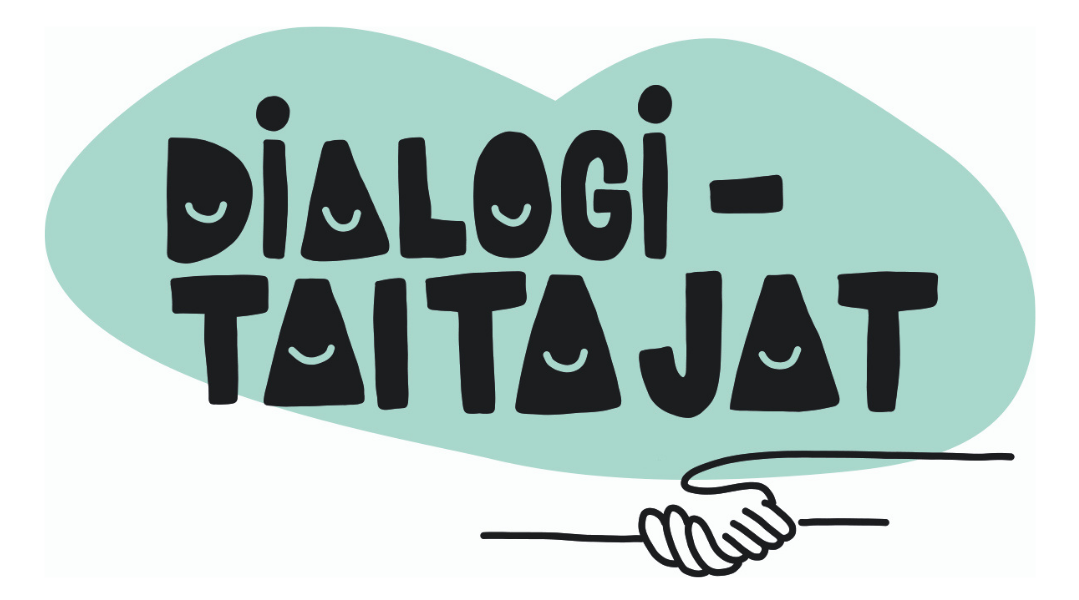 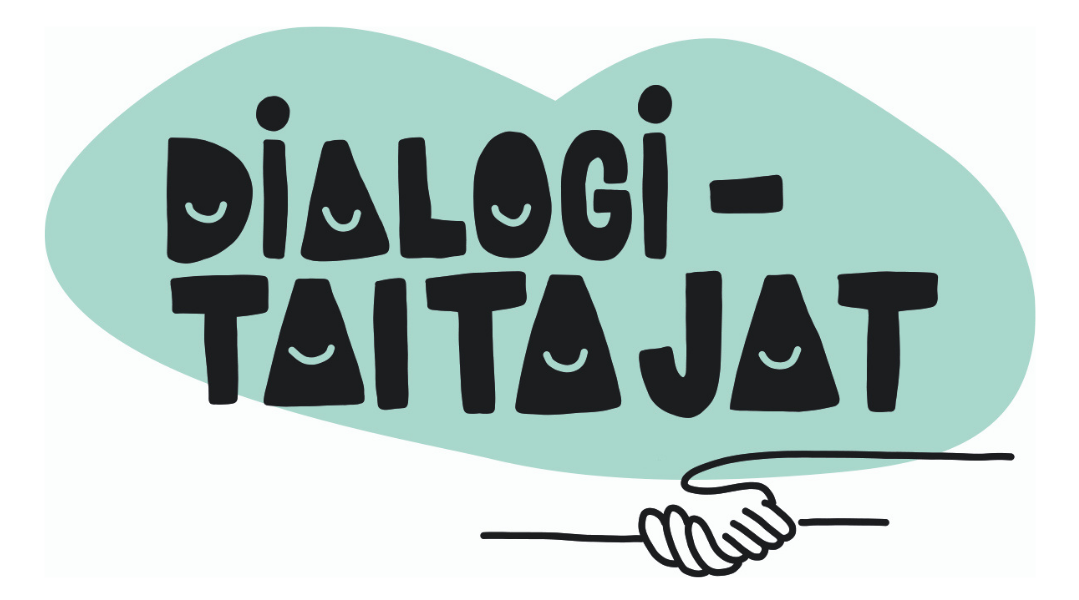 Dialogitaidoista
[Speaker Notes: Aloitusdia oppitunnille]
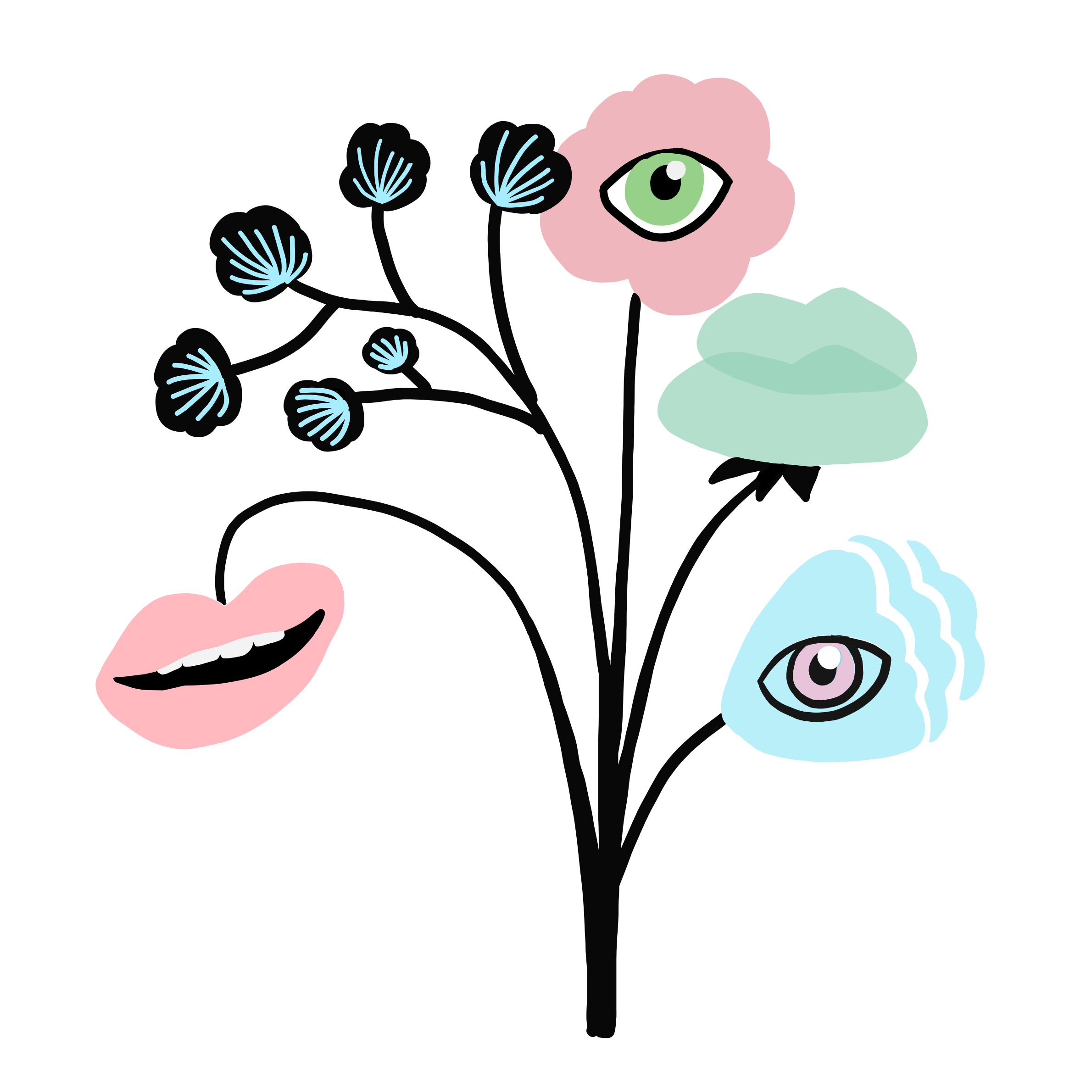 Aloitus
[Opettaja, täydennä ja muokkaa tähän, mitä tänään käsitellään]
Mitä dialogi on?
Mitä ovat dialogitaidot?
Missä dialogia tarvitaan?
Kuinka harjoitella dialogia?
Tehtäviä
...
...
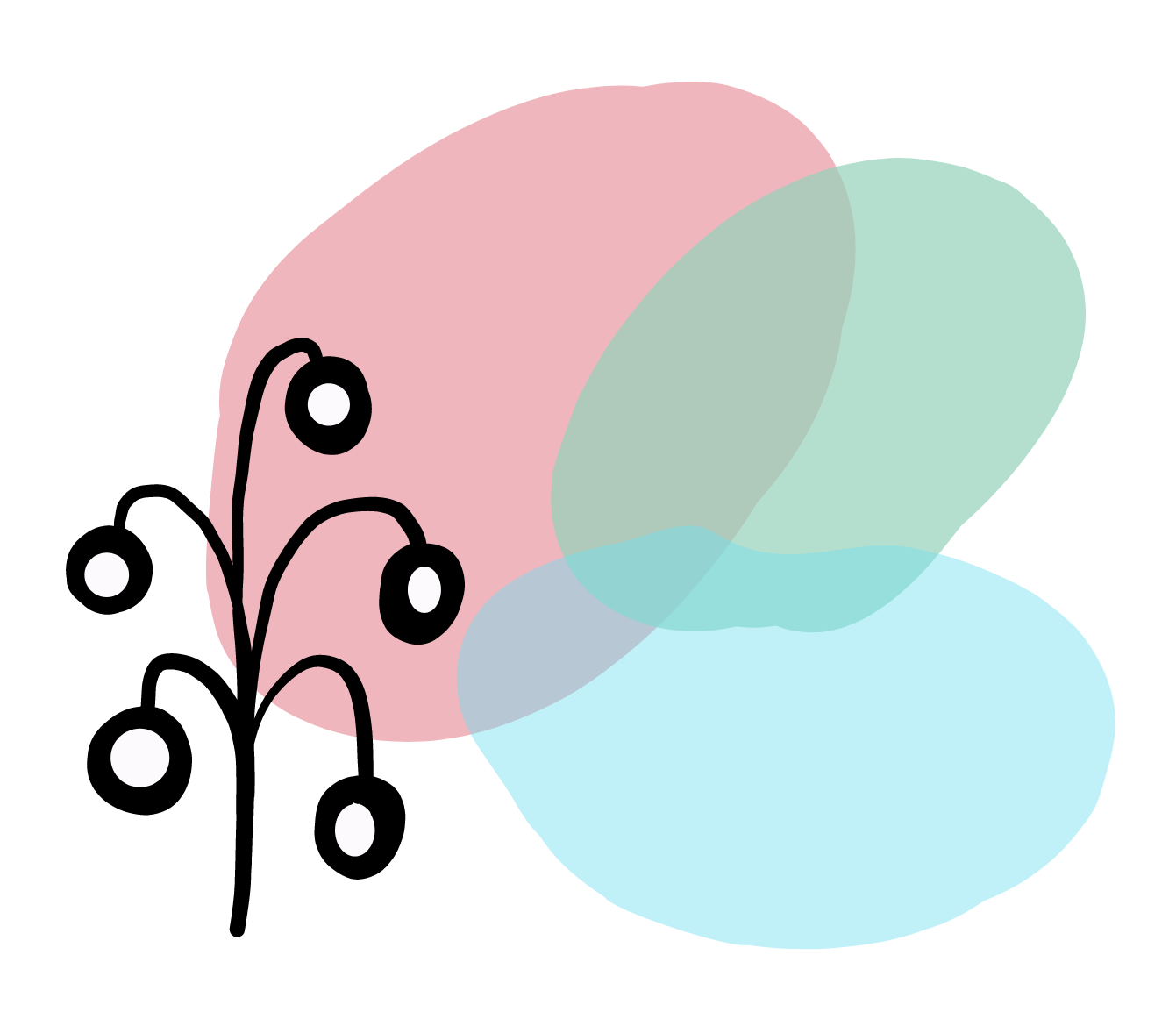 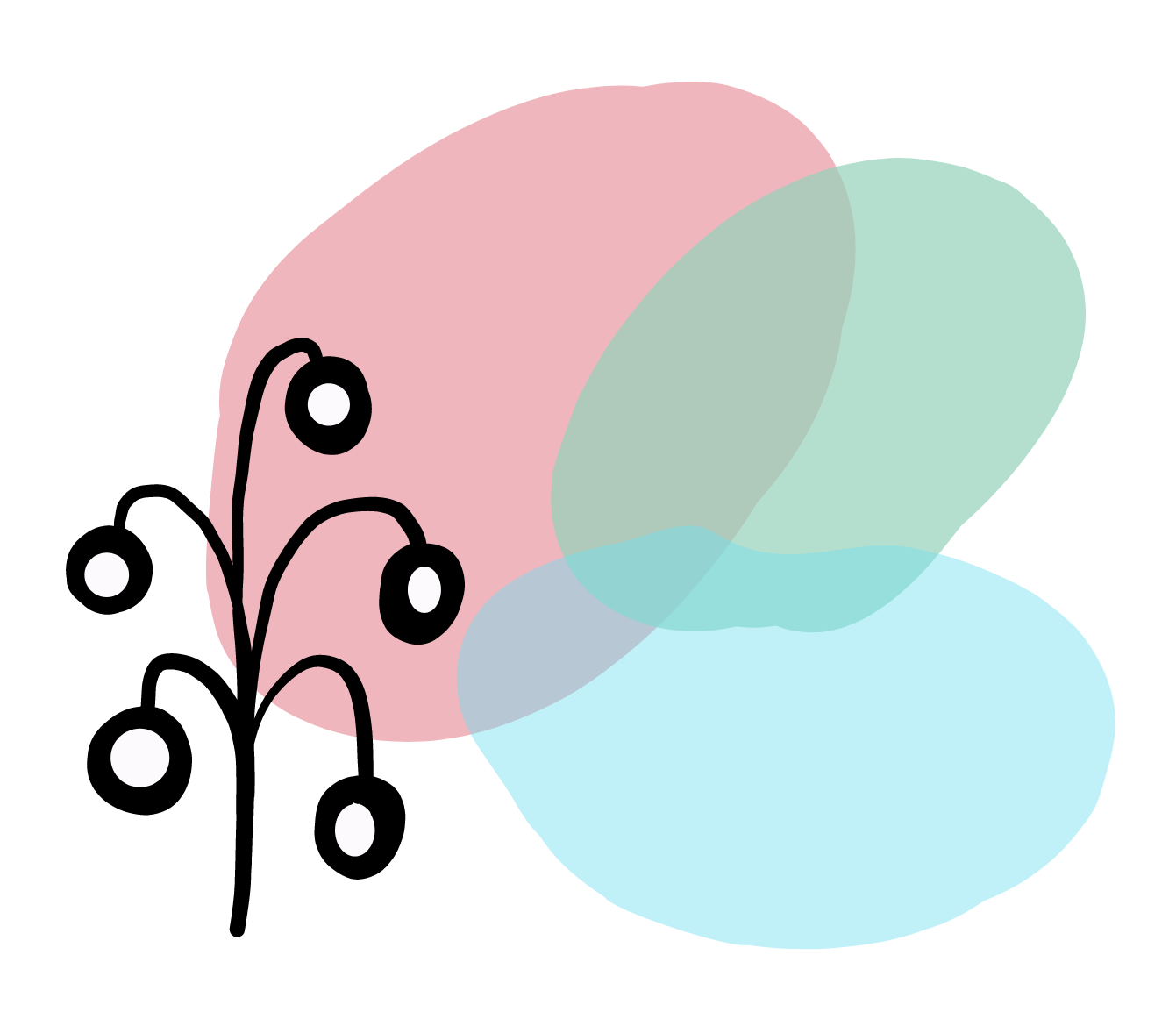 Mitä dialogi on?

Keskustelkaa!
[Speaker Notes: Kysymys opiskelijoille mietittäväksi.]
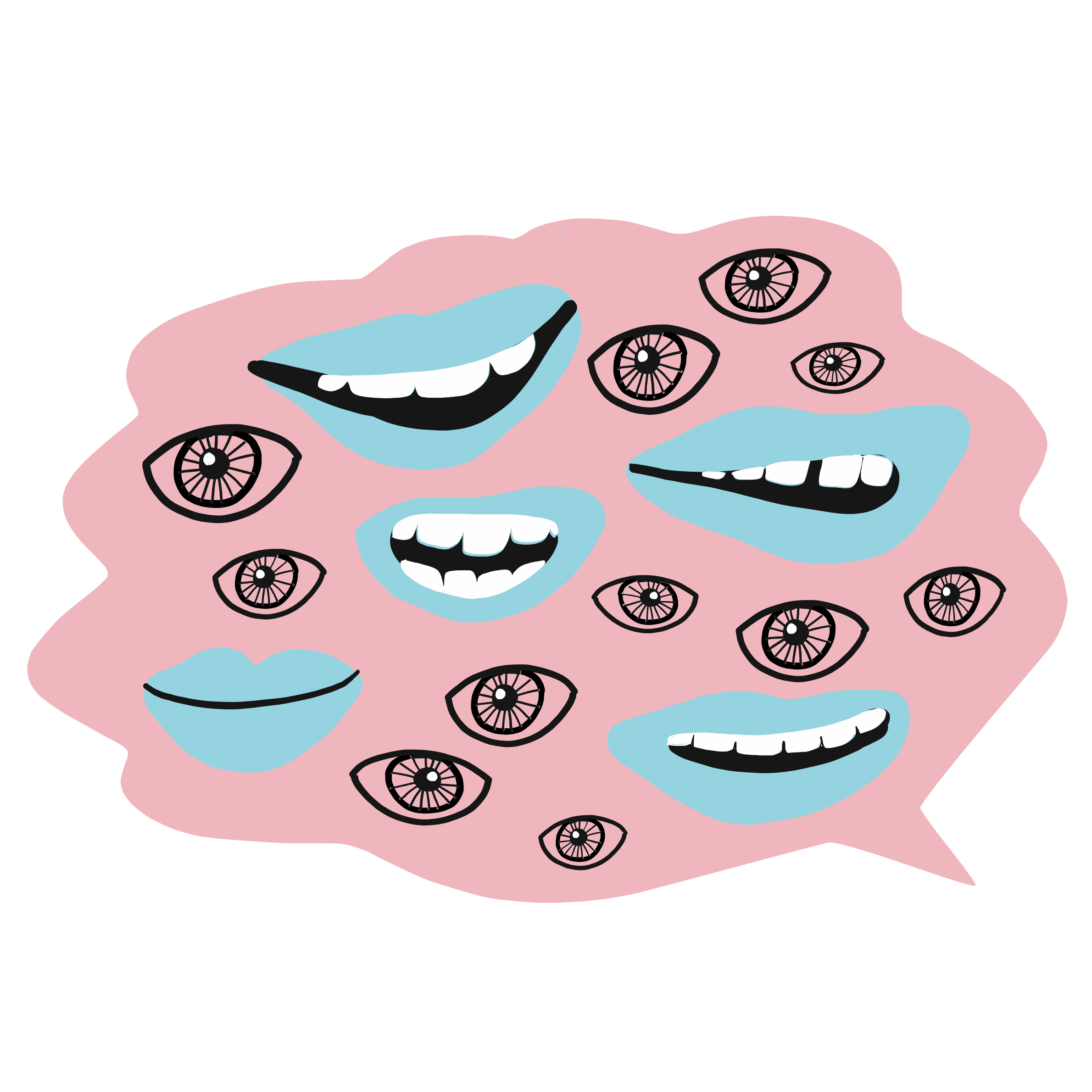 Kunnioittavaa vuoropuhelua
Tasavertaista keskustelua
Pyrkimys ymmärrykseen toisten näkemyksistä
Ajattelun apuväline
Empaattinen keskustelu
...
[Speaker Notes: Määritelmiä on useita, ei vain yhtä ainutta!]
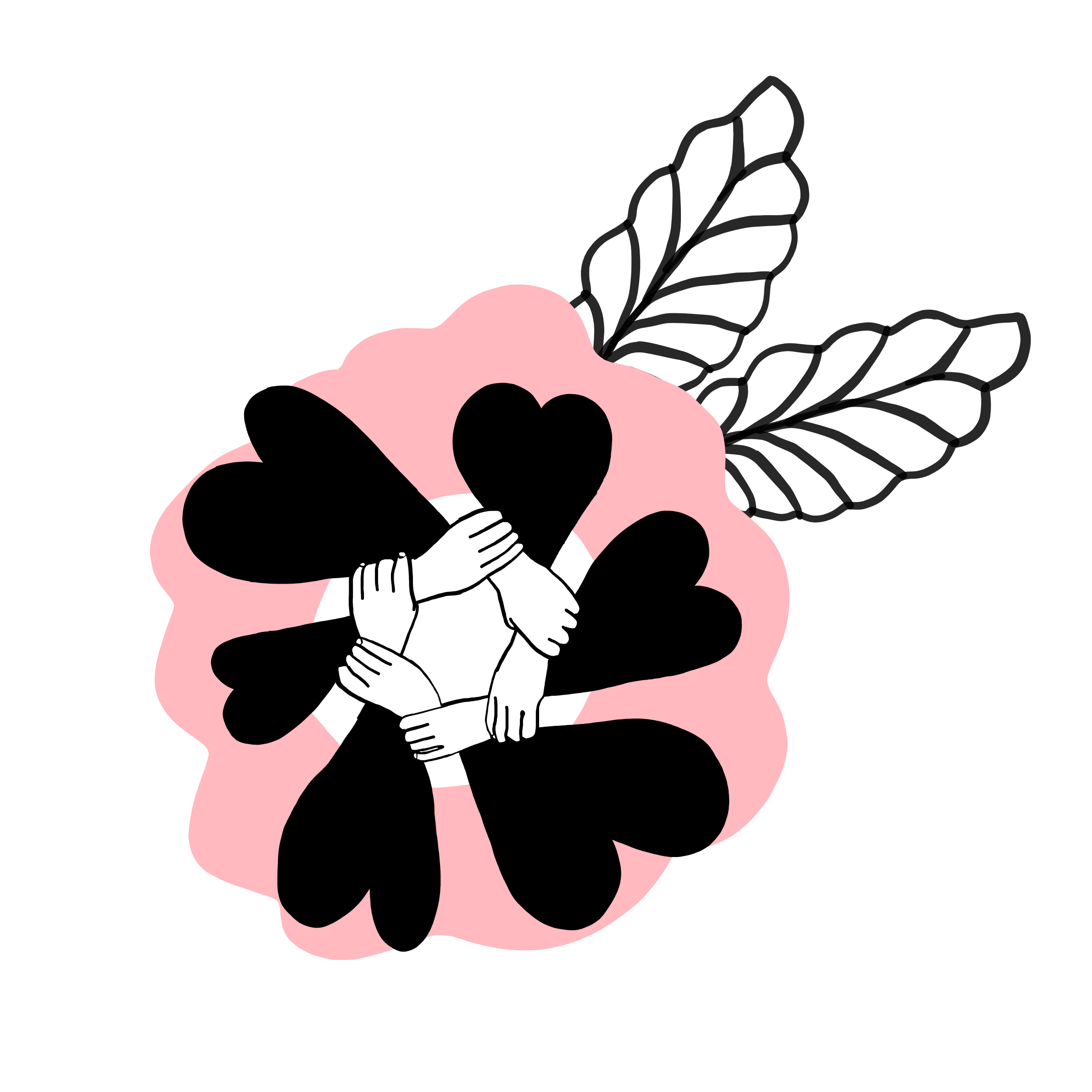 Dialogi on taitolaji!
Dialogitaitoja ovat 

kuunteleminen 
kyky ilmaista omia ajatuksia ja tunteita
hyväntahtoisuus 
keskustelukumppanin arvostaminen / kunnioitus 
sen hyväksyminen etteivät kaikki ole samaa mieltä että ajattelemme asioista joskus eri tavalla.
Pyrkimys ymmärtää toisen maailmaa

→ Kukaan ei ole seppä syntyessään: dialogitaidot kehittyvät niitä harjoittaessa! Dialogitaitoja voi harjoitella jo aivan pienten lasten kanssa.
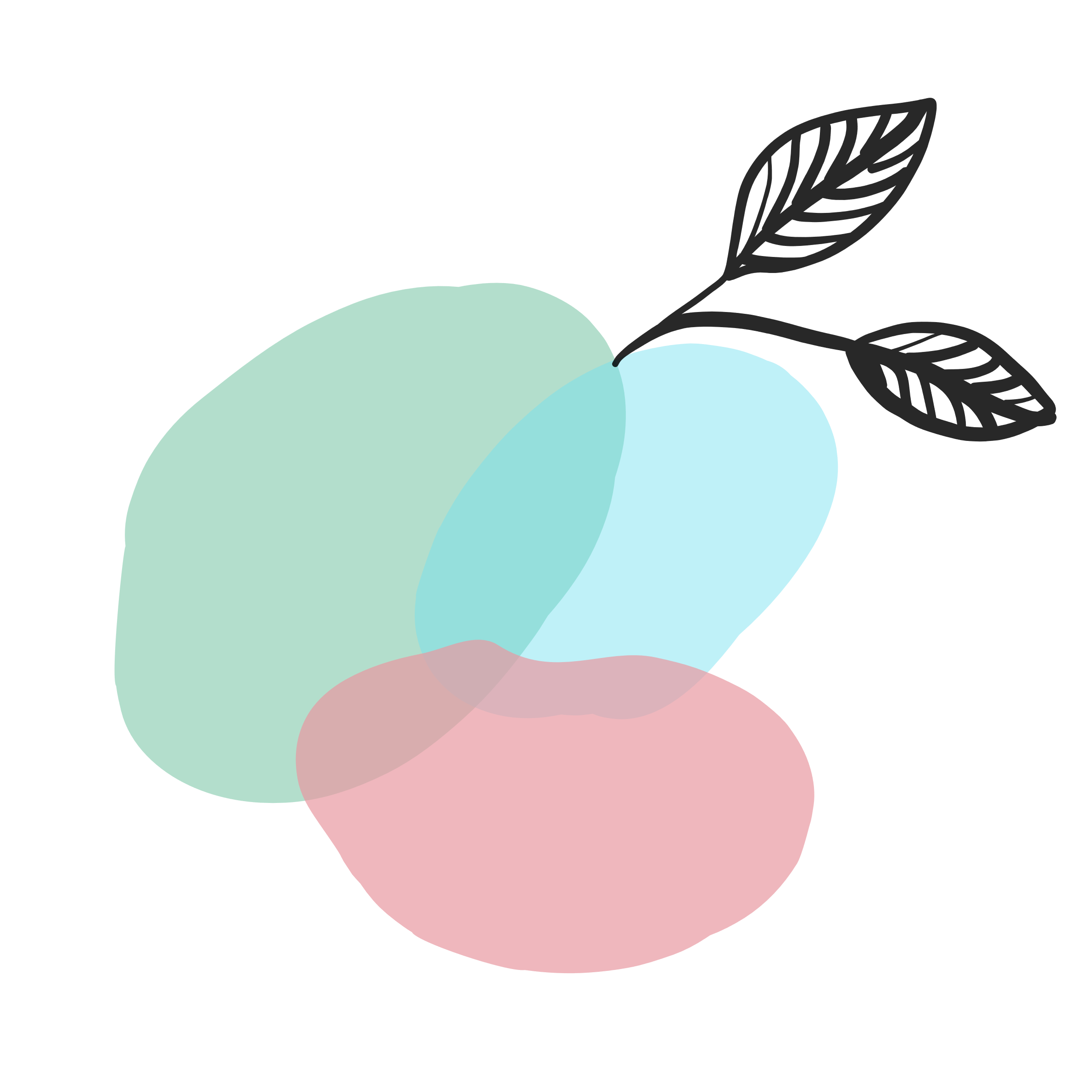 Dialogi...
on vapaaehtoista
hyväksyy sen, että asioista voidaan olla myös eri mieltä
antaa tilaa
ei etsi voittajia ja häviäjiä
on kuuntelua ja kohtaamista

→ Dialogiin tarvitaan oikeaa asennetta!
Miksi dialogitaidot ovat tärkeitä?
Vahvistavat ihmistä: itseluottamuksemme kasvaa, kun osaamme toimia oikein haastavissa tilanteissa
Antavat rohkeutta: saamme valmiuksia kohdata monenlaisia ihmisiä
Auttavat ehkäisemään riitoja tai purkamaan yhdessä riitaa aiheuttavia tilanteita
Vahvistavat vuorovaikutustaitoja: opimme kuuntelemaan, keskustelemaan sekä kohtaamaan muita
Haastavat kehittymään: itseymmärrys lisääntyy kontaktissa muiden kanssa
Auttavat ilmaisemaan omia ajatuksia ja tunteita
Ovat työkalu vaikeiden asioiden käsittelyyn sekä yhdenvertaisuuden ja oikeudenmukaisuuden edistämiseen
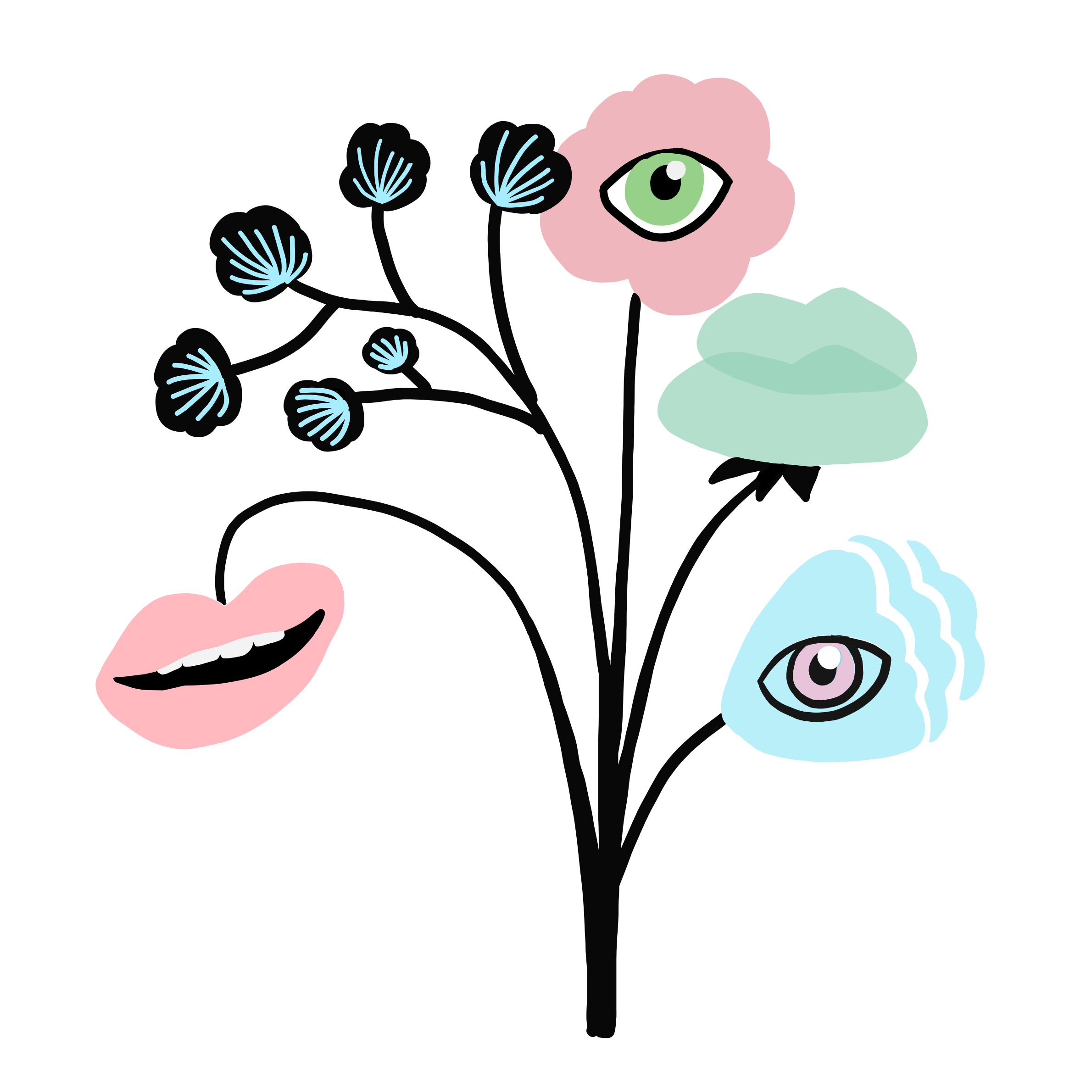 Missä dialogia tarvitaan?
Kenen kanssa?
Millaisissa tilanteissa?
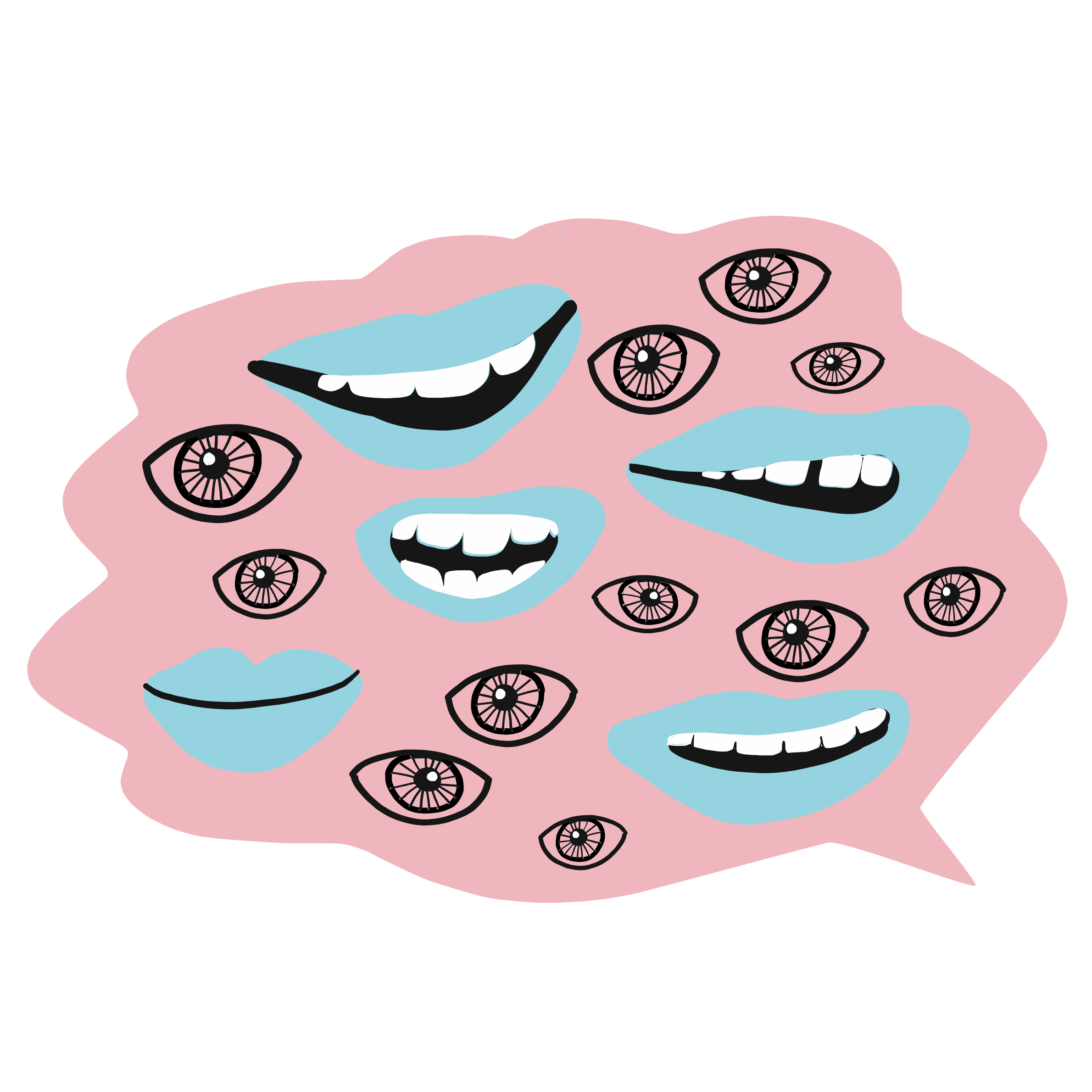 [Speaker Notes: Missä: esim. kavereiden kanssa, koulussa, kotona, kotona, yhteiskunnassa → arkipäiväisissä keskusteluissa
Kenen kanssa: kaverit, opettajat, harrastuksissa, uusia ihmisiä tavatessa…
Millaisissa tilanteissa: arkipäivän keskusteluissa, vaikeissa keskusteluissa, toisiin tutustuessa,]
Keksi tilanteita, joissa olet itse käyttänyt tai olisit tarvinnut dialogitaitoja.
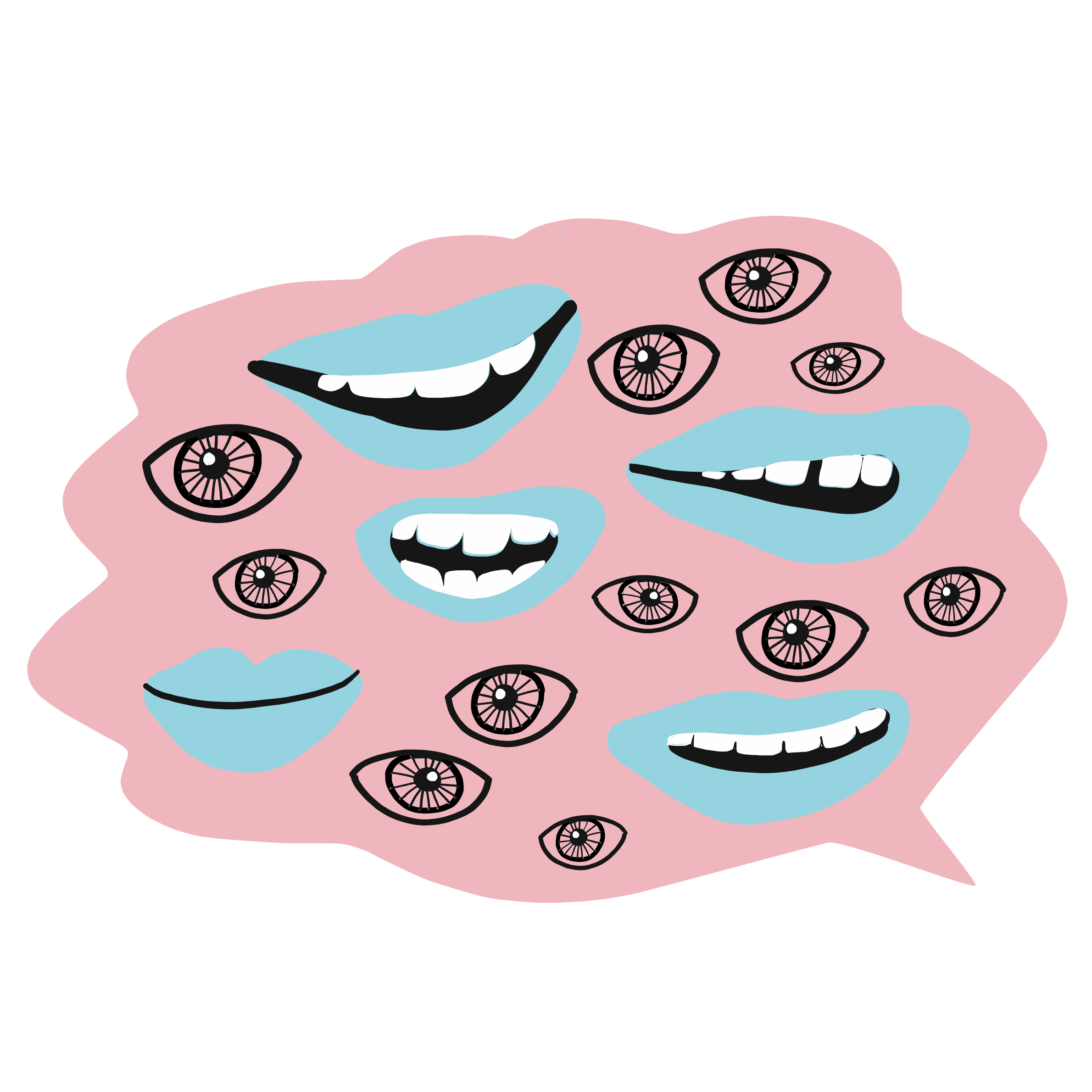 [Speaker Notes: Missä: esim. kavereiden kanssa, koulussa, kotona, kotona, yhteiskunnassa → arkipäiväisissä keskusteluissa
Kenen kanssa: kaverit, opettajat, harrastuksissa, uusia ihmisiä tavatessa…
Millaisissa tilanteissa: arkipäivän keskusteluissa, vaikeissa keskusteluissa, toisiin tutustuessa,]
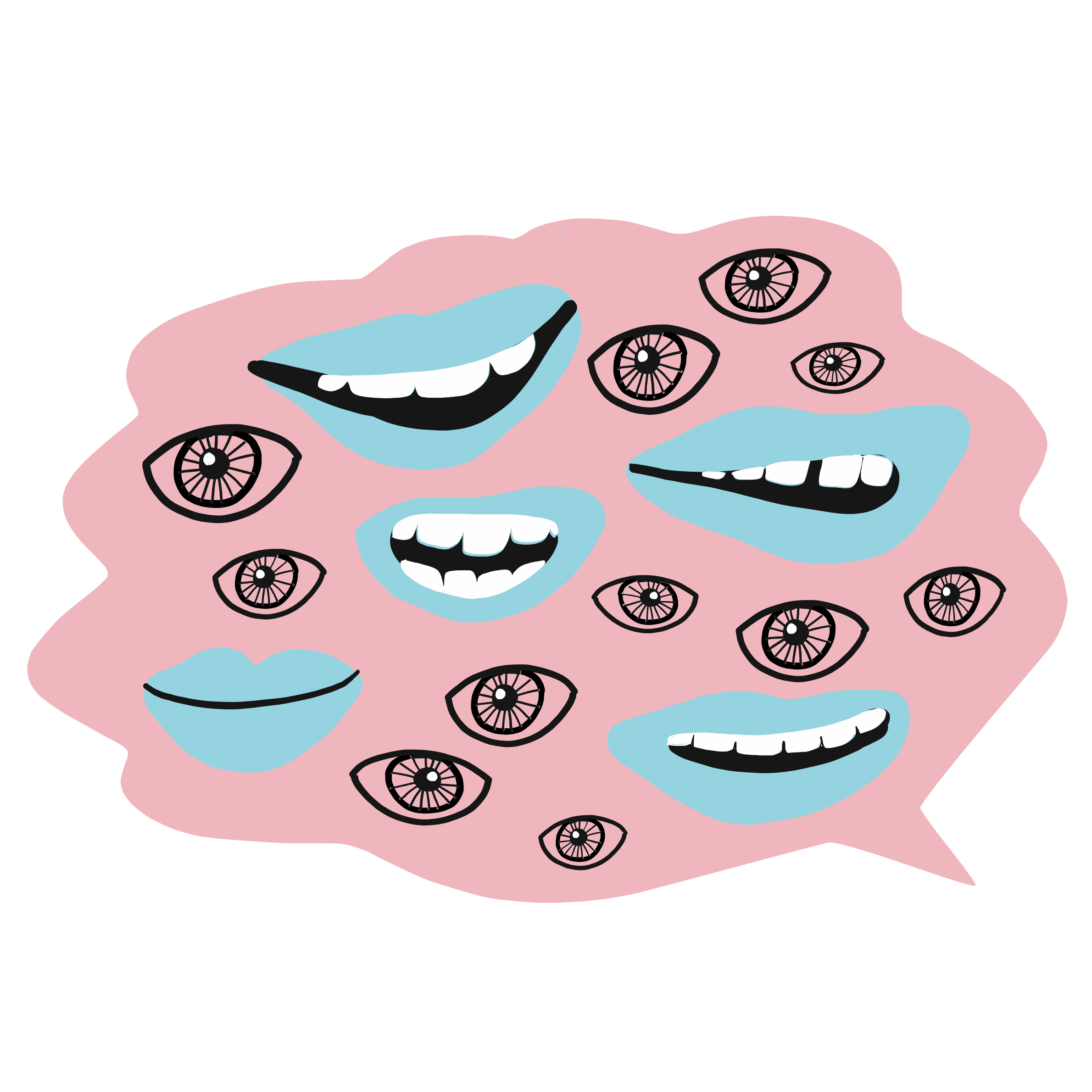 Muistele aiemmin käymiäsi dialogeja.
Miltä sinusta tuntui, kun keskustelu onnistuu?
Miltä sinusta tuntui, kun keskustelu ei onnistunut?
[Speaker Notes: Missä: esim. kavereiden kanssa, koulussa, kotona, kotona, yhteiskunnassa → arkipäiväisissä keskusteluissa
Kenen kanssa: kaverit, opettajat, harrastuksissa, uusia ihmisiä tavatessa…
Millaisissa tilanteissa: arkipäivän keskusteluissa, vaikeissa keskusteluissa, toisiin tutustuessa,]
Tehtävä 1, 2, ...
[Opettaja / ohjaaja, tähän voit kirjoittaa kuvauksen ja ohjeet omalle ryhmällesi]
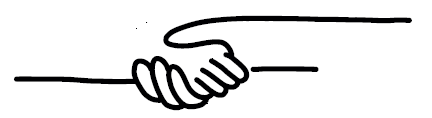